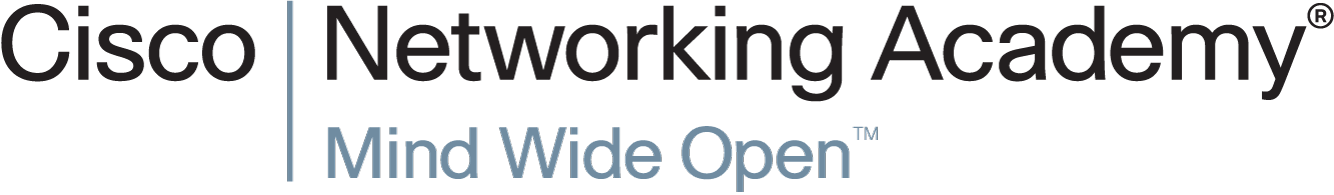 Chapter 1: Explore the Network
Introduction to Networks v6.0
[Speaker Notes: Cisco Networking Academy Program
Introduction to Networks v6.0
Chapter 1: Explore the Network]
Chapter 1 - Sections & Objectives
1.1 Globally Connected
Explain how networks affect the way we interact, learn, work, and play.
Explain how host devices can be used as clients, servers, or both.
1.2 LANs, WANs, and the Internet
Explain the use of network devices.
Compare the devices and topologies of a LAN to the devices and topologies of a WAN.
Describe the basic structure of the Internet.
Explain how LANs and WANs interconnect to the Internet.
1.3 The Network as a Platform
Explain the concept of a converged network.
Describe the four basic requirements of a reliable network.
1.4 The Changing Network Environment
Explain how trends such as BYOD, online collaboration, video, and cloud computing are changing the way we interact.
Explain how networking technologies are changing the home environment.
Identify basic security threats and solutions for both small and large networks.
Describe the importance of understanding the underlying switching and routing infrastructure of a network.
1.1  Globally Connected
[Speaker Notes: Cisco Networking Academy Program
Introduction to Networks v6.0
Chapter 1: Explore the Network]
Globally ConnectedNetworking Today
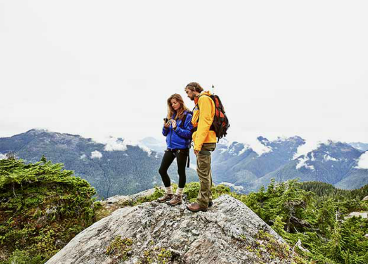 Network has no boundary and supports the way we:
Learn
Communicate
Work
Play
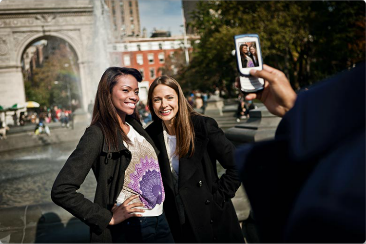 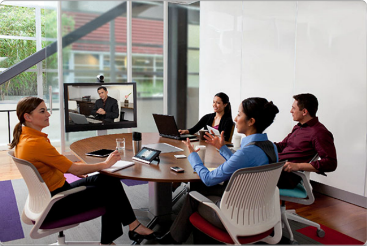 [Speaker Notes: 1.1 – Globally Connected
1.1.1 – Network Today]
Globally ConnectedProviding Resources in a Network
Networks of Many Sizes
Small Home / Office Networks
Medium to Large Networks
World Wide Network
Clients and Servers
Clients request and display information
Servers provide information to other devices on the network
Peer-to-Peer
Computers can be both server and client at the same time.
What are the advantages?
What are the disadvantages?
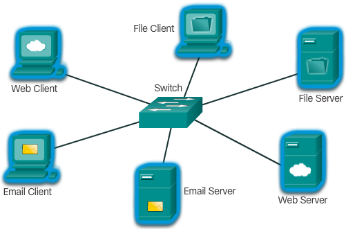 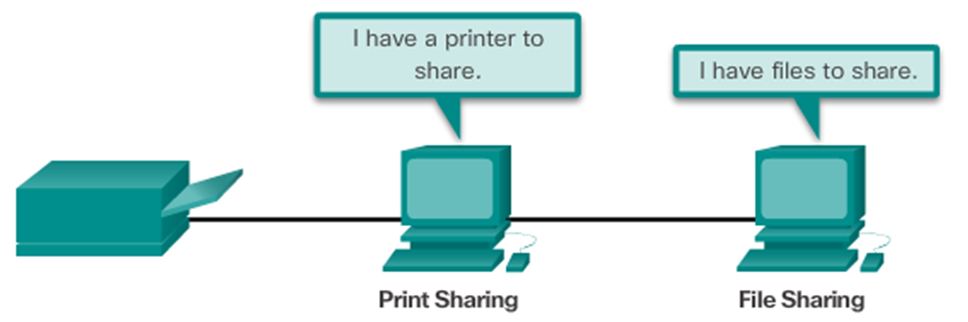 [Speaker Notes: 1.1 – Globally Connected
1.1.2 – Providing Resources in a Network]
Globally ConnectedNetworking Collaboration Tool – Class Activity
See the activity file on my website and listen for further instruction
[Speaker Notes: 1.1 – Globally Connected
1.1.1 – Network Today]
1.2  LANs, WANs, and the Internet
[Speaker Notes: Cisco Networking Academy Program
Introduction to Networks v6.0
Chapter 1: Explore the Network]
LANs, WANs, and the InternetNetwork Components
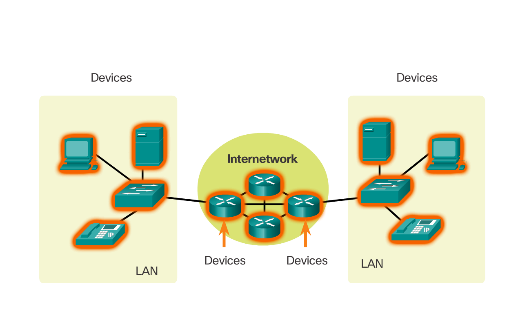 Devices
Services
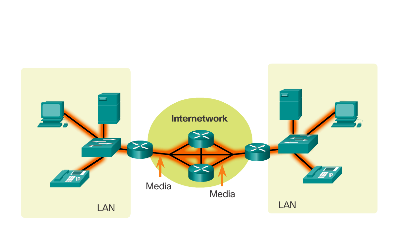 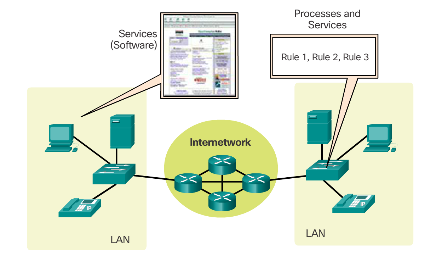 Media
[Speaker Notes: 1.2 – LANs, WANs, and the Internet
1.2.1 – Network Components]
LANs, WANs, and the InternetNetwork Components
End Devices
Either the source or destination of a message transmitted over a network.
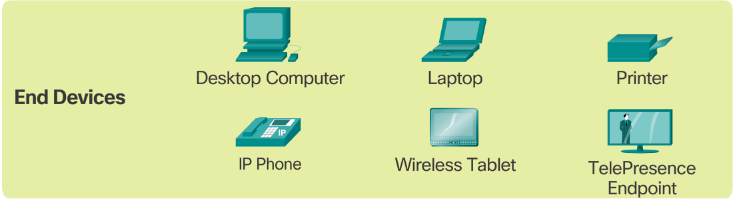 [Speaker Notes: 1.2 – LANs, WANs, and the Internet
1.2.1 – Network Components]
LANs, WANs, and the InternetNetwork Components
End Devices
Example of a message sent over a network.
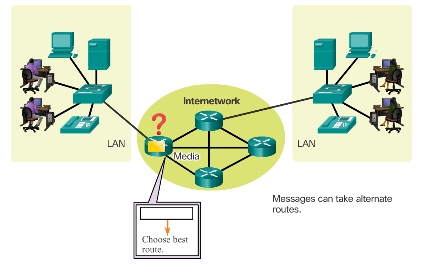 Intermediary
Source
Destination
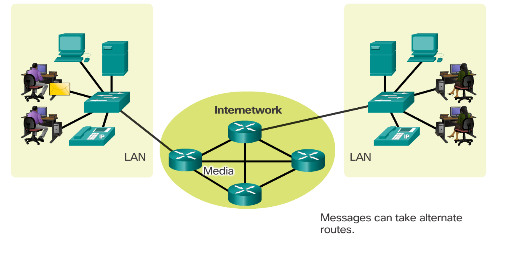 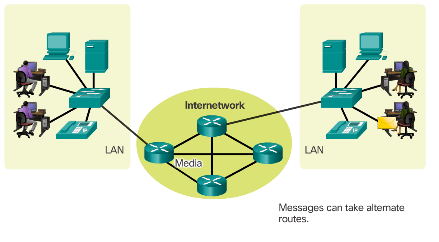 [Speaker Notes: 1.2 – LANs, WANs, and the Internet
1.2.1 – Network Components]
LANs, WANs, and the InternetNetwork Components
Intermediary Network Devices
Connect multiple individual networks to form an internetwork
Connect the individual end devices to the network
Ensure data flows across the network
Provide connectivity
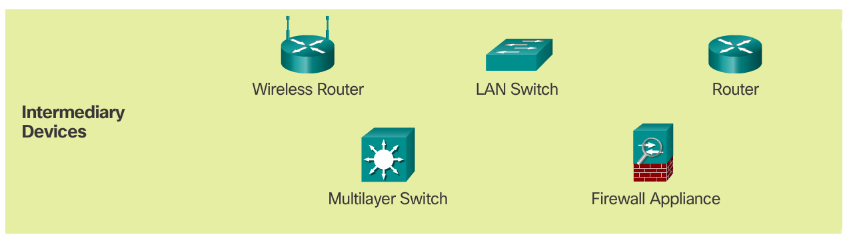 [Speaker Notes: 1.2 – LANs, WANs, and the Internet
1.2.1 – Network Components]
LANs, WANs, and the InternetNetwork Components
Network Media
Provide the pathway for data transmission
Interconnect devices
Name the three types of media
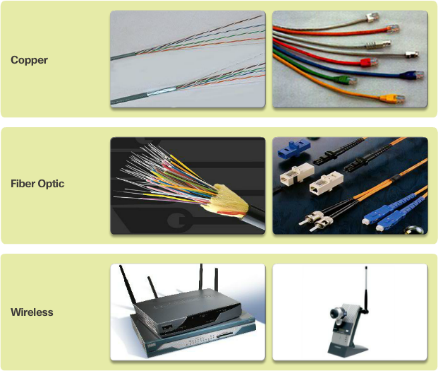 [Speaker Notes: 1.2 – LANs, WANs, and the Internet
1.2.1 – Network Components]
LANs, WANs, and the InternetNetwork Components
Network Representations
What do the symbols represent?
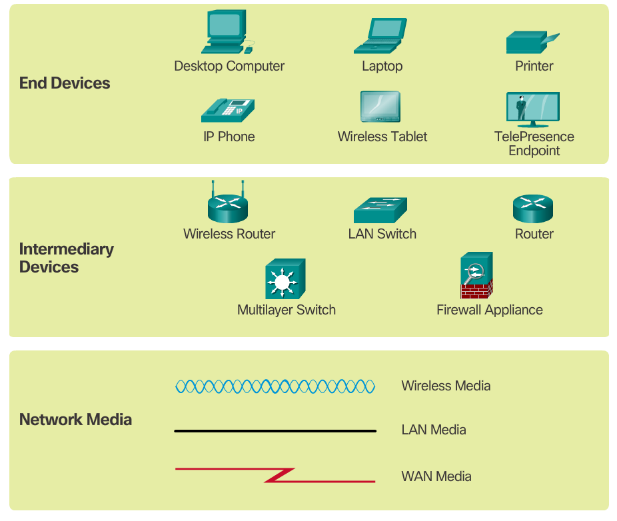 [Speaker Notes: 1.2 – LANs, WANs, and the Internet
1.2.1 – Network Components]
LANs, WANs, and the InternetNetwork Components
Specialized terminologies on devices connected in a network.
Network Interface Card - A NIC, or LAN adapter, provides the physical connection to the network at the PC or other end device. The media that are connecting the PC to the networking device, plug directly into the NIC.
Physical Port - A connector or outlet on a networking device where the media is connected to an end device or another networking device.
Interface - Specialized ports on a networking device that connect to individual networks. Because routers are used to interconnect networks, the ports on a router are referred to as network interfaces.
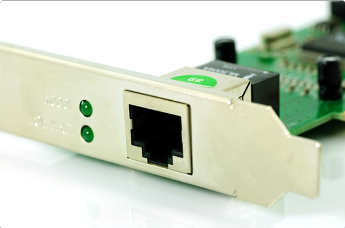 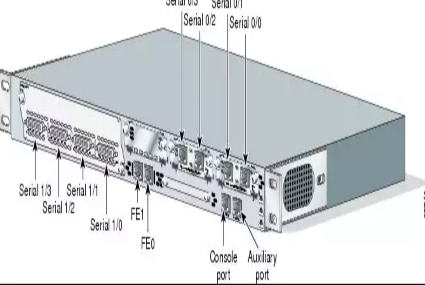 [Speaker Notes: 1.2 – LANs, WANs, and the Internet
1.2.1 – Network Components]
LANs, WANs, and the InternetNetwork Components
Physical Topology
Topology Diagrams
Physical -  Identify the physical location of intermediary devices and cable installation.
Logical - Identify devices, ports, and addressing scheme.
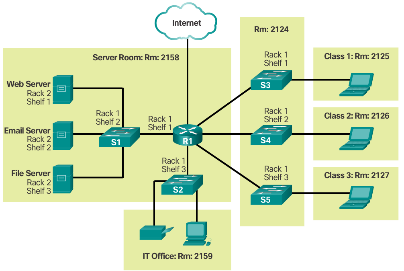 Logical Topology
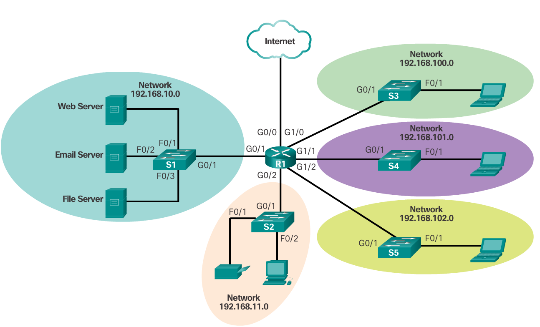 [Speaker Notes: 1.2 – LANs, WANs, and the Internet
1.2.1 – Network Components]
LANs, WANs, and the InternetNetwork Components
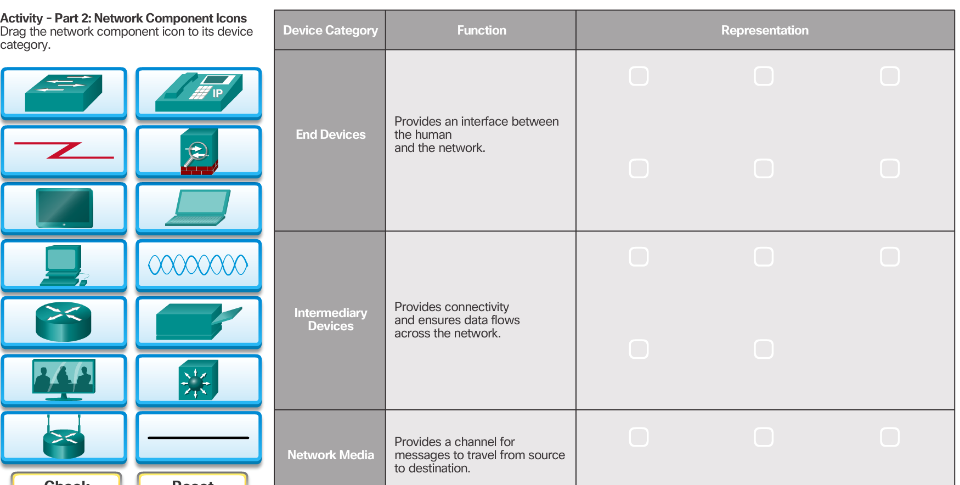 [Speaker Notes: 1.2 – LANs, WANs, and the Internet
1.2.1 – Network Components]
LANs, WANs, and the InternetNetwork Components
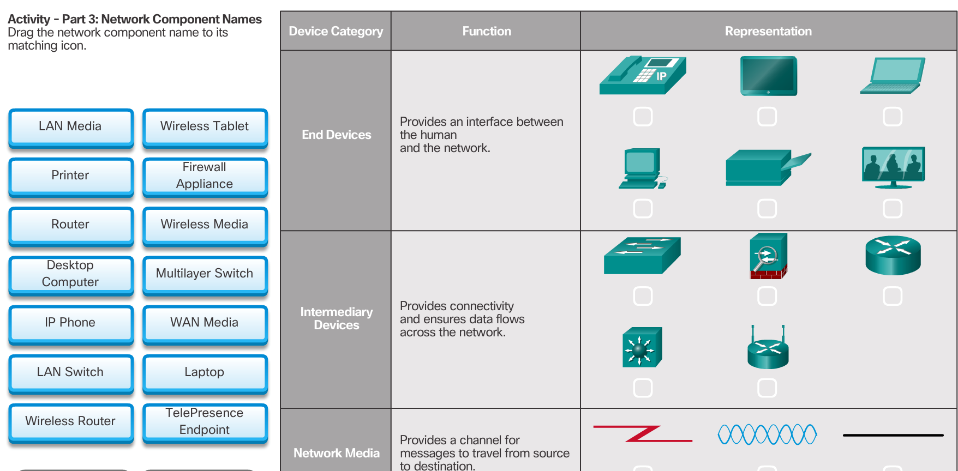 [Speaker Notes: 1.2 – LANs, WANs, and the Internet
1.2.1 – Network Components]
LANs, WANs, and the InternetLANs and WANs
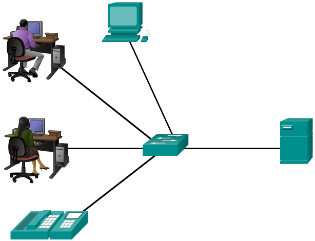 Local Area Networks
Spans across small geographical area
Interconnects end devices
Administrated by a single organization
Provide high speed bandwidth to internal devices
WAN Area Networks
Interconnects LAN
Administrated by multiple service providers
Provide slower speed links between LANS
Can you name more network types?
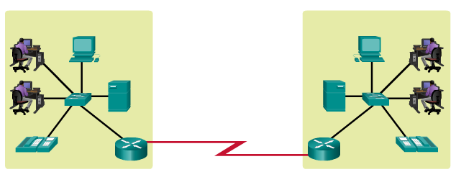 [Speaker Notes: 1.2 – LANs, WANs, and the Internet
1.2.2 – LANs and WANs]
LANs, WANs, and the InternetLANs and WANs
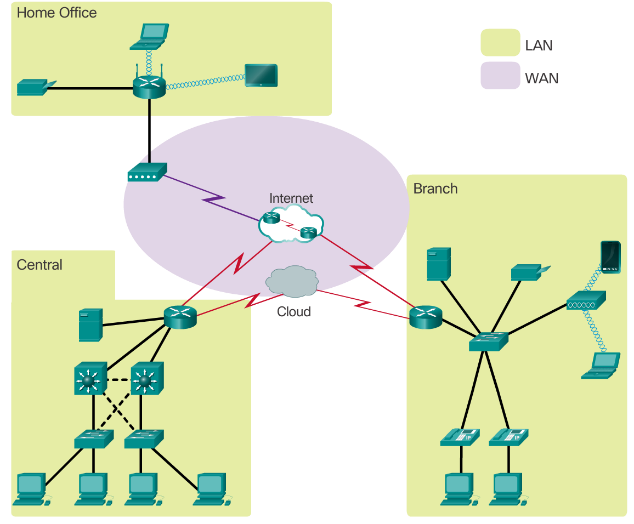 [Speaker Notes: 1.2 – LANs, WANs, and the Internet
1.2.2 – LANs and WANs]
LANs, WANs, and the InternetThe Internet, Intranets, and Extranets
The Internet
Worldwide collection of interconnected networks (of LANs and WANs)
Not owned by any individual or group
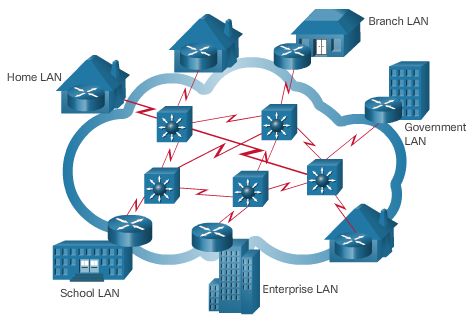 [Speaker Notes: 1.2 – LANs, WANs, and the Internet
1.2.3 – The Internet, Intranets, and Extranets]
LANs, WANs, and the InternetThe Internet, Intranets, and Extranets
Intranets – refer to a private connection of LANs and WANs that belongs to an organization, and is designed to be accessible only by the organization's members, employees, or others with authorization.
 Extranets - provide secure and safe access to individuals who work for a different organization, but require access to the organization’s data.
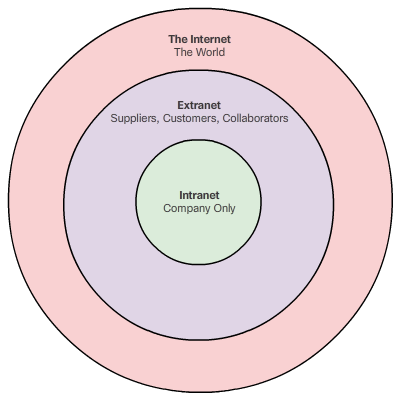 [Speaker Notes: 1.2 – LANs, WANs, and the Internet
1.2.3 – The Internet, Intranets, and Extranets]
LANs, WANs, and the InternetInternet Connections
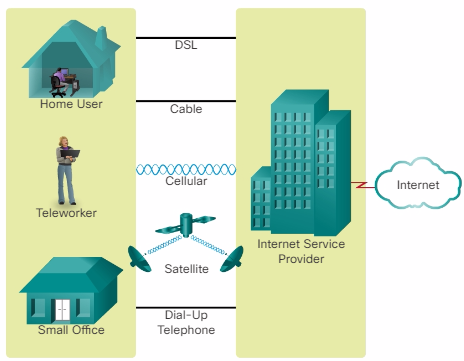 Internet Access Technologies
Internet Service Provider (ISP)
Broadband cable
Broadband Digital Subscriber Line (DSL)
Wireless WANs
Mobile Services
Business DSL
Leased Lines
Metro Ethernet
Types of Internet Connections
Home and Small Office
Business
[Speaker Notes: 1.2 – LANs, WANs, and the Internet
1.2.4 – Internet Connections]
LANs, WANs, and the InternetInternet Connections – Home & Small Office
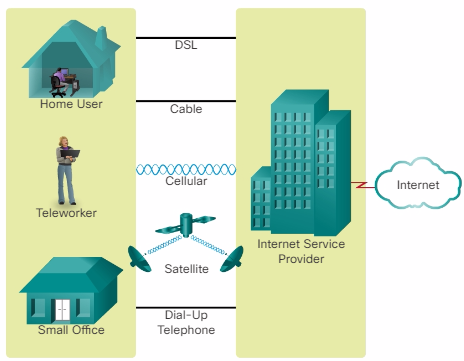 [Speaker Notes: 1.2 – LANs, WANs, and the Internet
1.2.4 – Internet Connections]
LANs, WANs, and the InternetInternet Connections – Business
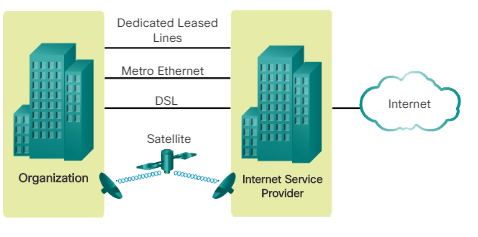 [Speaker Notes: 1.2 – LANs, WANs, and the Internet
1.2.4 – Internet Connections]
Globally ConnectedPacket Tracer – Lab Activity 1.1 and 1.2
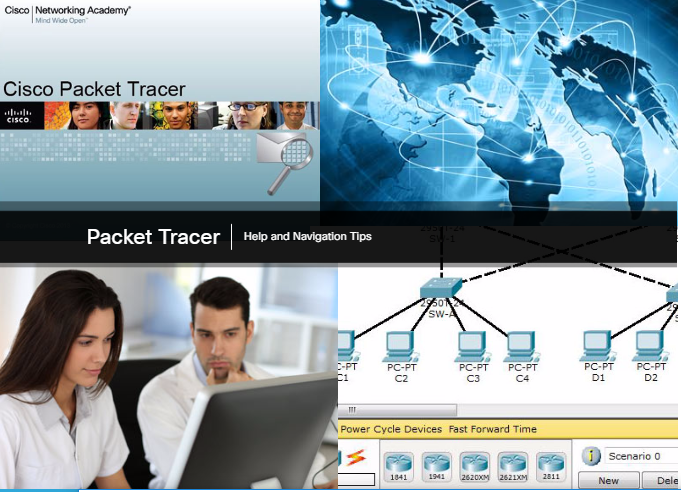 1.1 Help & Navigation Tips
1.2 Network Representation
[Speaker Notes: 1.1 – Globally Connected
1.1.1 – Network Today]
1.3  The Network as a Platform
[Speaker Notes: Cisco Networking Academy Program
Introduction to Networks v6.0
Chapter 1: Explore the Network]
The Network as a PlatformConverged Networks
Traditional Separate Networks
Each network with its own rules and
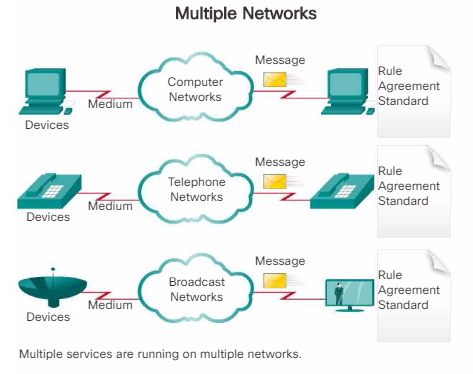 [Speaker Notes: 1.3 – The Network as a Platform
1.3.1 – Converged Networks]
The Network as a PlatformConverged Networks
The Converging Network
Capable of delivering data, voice, and video over the same network infrastructure
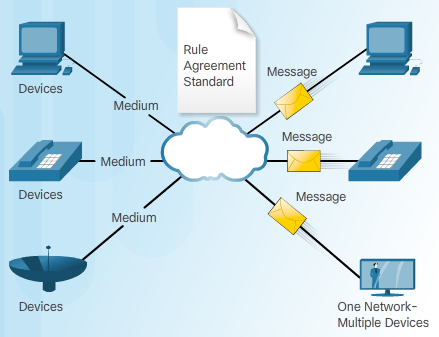 [Speaker Notes: 1.3 – The Network as a Platform
1.3.1 – Converged Networks]
The Network as a PlatformReliable Network
Four Basic Characteristics of Network Architecture
Fault Tolerance
Scalability
Quality of Service (QoS)
Security
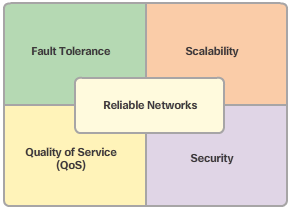 [Speaker Notes: 1.3 – The Network as a Platform
1.3.2 – Reliable Network]
The Network as a PlatformReliable Network – Fault Tolerance
The expectation is that the Internet is always available to the millions of users who rely on it. This requires a network architecture that is built to be fault tolerant. A fault tolerant network is one that limits the impact of a failure, so that the fewest number of devices are affected. It is also built in a way that allows quick recovery when such a failure occurs. 
These networks depend on multiple paths between the source and destination of a message. If one path fails, the messages can be instantly sent over a different link. Having multiple paths to a destination is known as redundancy.
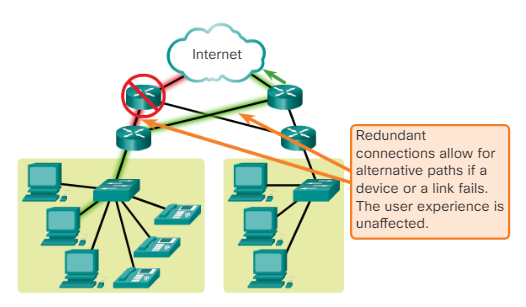 Modern networks uses packet switch instead of circuit switch.
Packet switching splits traffic into packets that are routed over a shared network. A single message, such as an email or a video stream, is broken into multiple message blocks, called packets.
[Speaker Notes: 1.3 – The Network as a Platform
1.3.2 – Reliable Network]
The Network as a PlatformReliable Network – Scalability
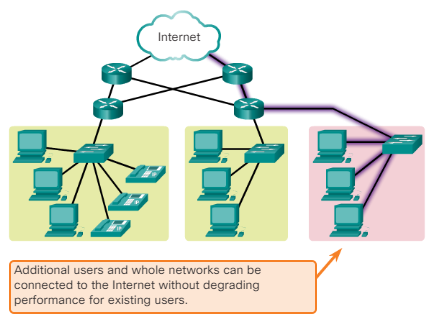 A scalable network can expand quickly to support new users and applications without impacting the performance of the service being delivered to existing users.
[Speaker Notes: 1.3 – The Network as a Platform
1.3.2 – Reliable Network]
The Network as a PlatformReliable Network – Quality of Service
Quality of Service (QoS) is also an ever increasing requirement of networks today. New applications available to users over internetworks, such as voice and live video transmissions, create higher expectations for the quality of the delivered services. Have you ever tried to watch a video with constant breaks and pauses? As data, voice, and video content continue to converge onto the same network, QoS becomes a primary mechanism for managing congestion and ensuring reliable delivery of content to all users.
Congestion occurs when the demand for bandwidth exceeds the amount available. Network bandwidth is measured in the number of bits that can be transmitted in a single second, or bits per second (bps).
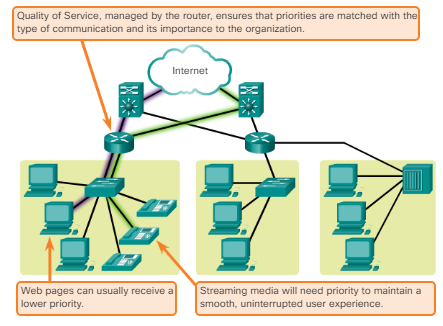 [Speaker Notes: 1.3 – The Network as a Platform
1.3.2 – Reliable Network]
The Network as a PlatformReliable Network – Security
The network infrastructure, services, and the data contained on network-attached devices are crucial personal and business assets. There are two types of network security concerns that must be addressed: network infrastructure security and information security.
Securing a network infrastructure includes the physical securing of devices that provide network connectivity, and preventing unauthorized access to the management software that resides on them. Information security refers to protecting the information contained within the packets being transmitted over the network and the information stored on network attached devices.
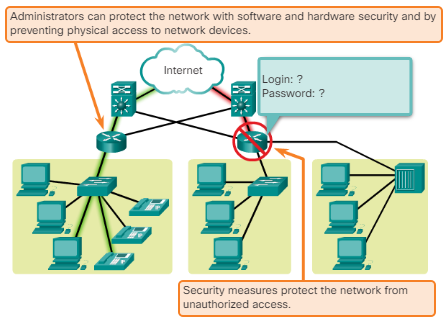 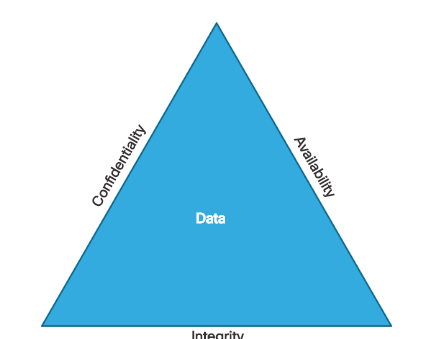 To achieve information security, you need three things:
[Speaker Notes: 1.3 – The Network as a Platform
1.3.2 – Reliable Network]
The Network as a PlatformReliable Network – End-of-Segment Checkup
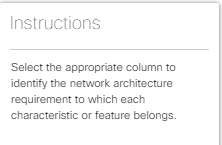 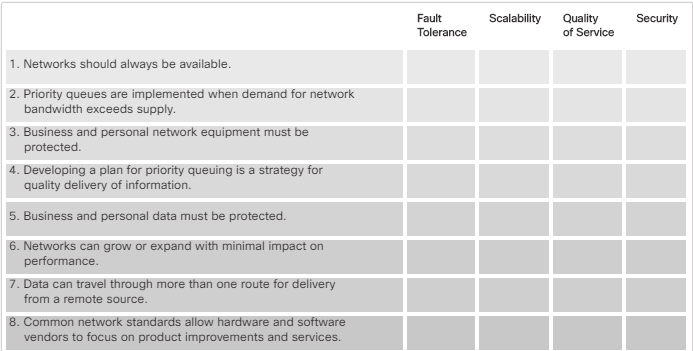 [Speaker Notes: 1.3 – The Network as a Platform
1.3.2 – Reliable Network]
1.4 The Changing Network Environment
[Speaker Notes: Cisco Networking Academy Program
Introduction to Networks v6.0
Chapter 1: Explore the Network]
The Changing Network EnvironmentNetwork Trends
Top trends include:
Bring Your Own Device (BYOB)
Online Collaboration
Video Communications
Cloud Computing
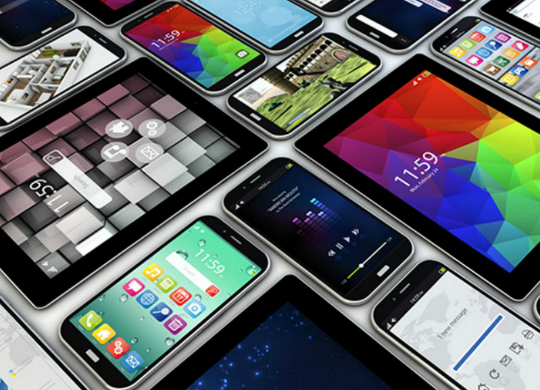 [Speaker Notes: 1.4 – The Changing Network Environment
1.4.1 – Network Trends]
The Changing Network EnvironmentNetwork Trends – Bring Your Own Device
The concept of any device, to any content, in any manner, is a major global trend that requires significant changes to the way devices are used. This trend is known as Bring Your Own Device (BYOD).
BYOD is about end users having the freedom to use personal tools to access information and communicate across a business or campus network.
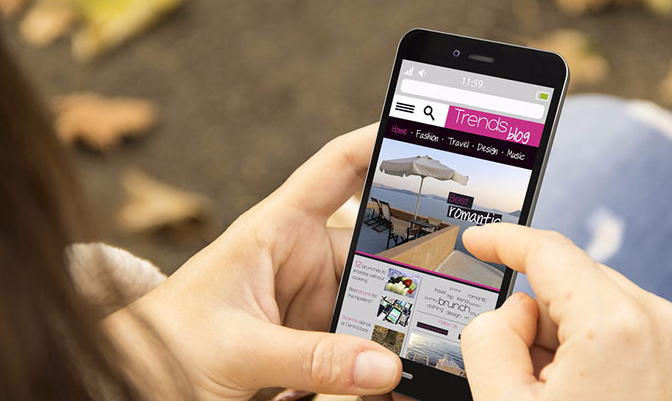 [Speaker Notes: 1.4 – The Changing Network Environment
1.4.1 – Network Trends]
The Changing Network EnvironmentNetwork Trends – Online Collaboration
Individuals want to connect to the network, not only for access to data applications, but also to collaborate with one another. Collaboration is defined as “the act of working with another or others on a joint project.” Collaboration tools, like Cisco WebEx shown in the figure, give employees, students, teachers, customers, and partners a way to instantly connect, interact, and achieve their objectives.
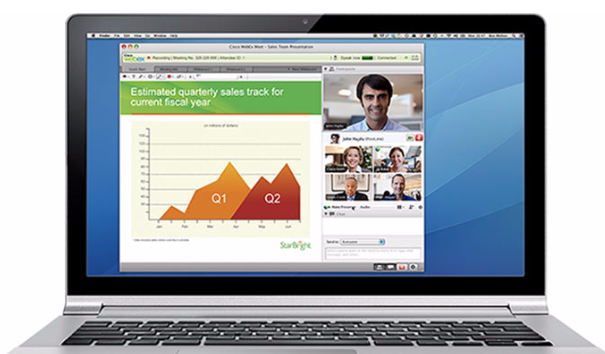 [Speaker Notes: 1.4 – The Changing Network Environment
1.4.1 – Network Trends]
The Changing Network EnvironmentNetwork Trends – Video Communications
Another trend in networking that is critical to the communication and collaboration effort is video. Video is being used for communications, collaboration, and entertainment. Video calls can be made to and from anywhere with an Internet connection.
Video conferencing is a powerful tool for communicating with others at a distance, both locally and globally
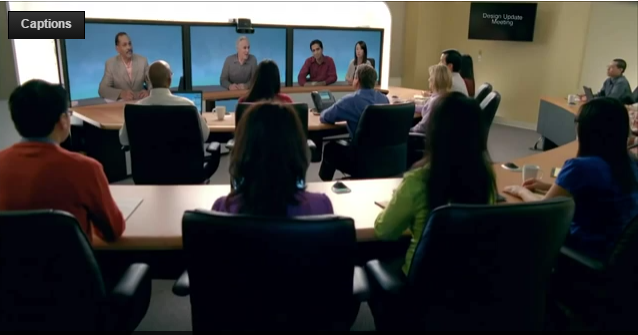 [Speaker Notes: 1.4 – The Changing Network Environment
1.4.1 – Network Trends]
The Changing Network EnvironmentNetwork Trends – Cloud Computing
Cloud computing is another global trend changing the way we access and store data. Cloud computing allows us to store personal files, even backup our entire hard disk drive on servers over the Internet. Applications such as word processing and photo editing can be accessed using the Cloud.
For businesses, Cloud computing extends IT's capabilities without requiring investment in new infrastructure, training new personnel, or licensing new software. These services are available on demand and delivered economically to any device anywhere in the world without compromising security or function.
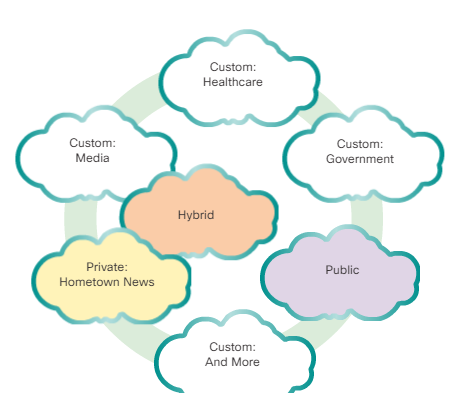 [Speaker Notes: 1.4 – The Changing Network Environment
1.4.1 – Network Trends]
The Changing Network EnvironmentNetworking Technologies for the Home
Technology Trends in the Home
Smart home
Powerline Networking
Uses existing electrical wiring to connect devices
Wireless Broadband
Wireless Internet Service Provider (WISP)
Wireless Broadband Service using cellular technology
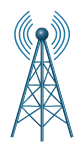 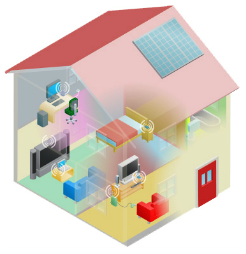 [Speaker Notes: 1.4 – The Changing Network Environment
1.4.2 - Networking Technologies for the Home]
The Changing Network EnvironmentNetwork Security
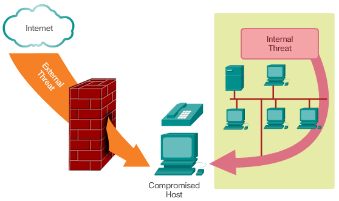 Security Threats
Viruses, worms, and Trojan horses 
Spyware and adware
Zero-day attacks, also called zero-hour attacks
Hacker attacks 
Denial of service attacks
Data interception and theft
Identity theft
Security Solutions
Antivirus and antispyware 
Firewall filtering
Dedicated firewall systems
Access control lists (ACL) 
Intrusion prevention systems (IPS) 
Virtual Private Networks (VPNs)
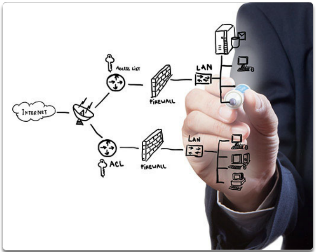 [Speaker Notes: 1.4 – The Changing Network Environment
1.4.3 – Network Security]
The Changing Network EnvironmentNetwork Architecture
Cisco Network Architecture
Support technologies and applications
Ensure connectivity across any combination of networks
CCNA
A first step to a networking career
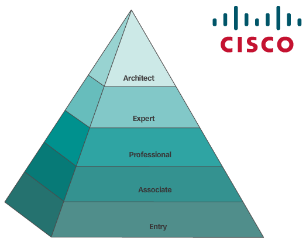 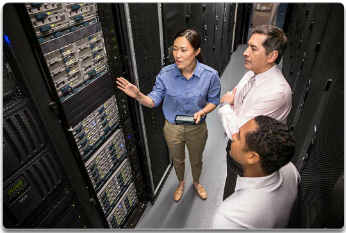 [Speaker Notes: 1.4 – The Changing Network Environment
1.4.4 – Network Architecture]
1.5  Chapter Summary
[Speaker Notes: Cisco Networking Academy Program
Introduction to Networks v6.0
Chapter 1: Explore the Network]
Chapter SummarySummary
Explain how multiple networks are used in everyday life.
Describe the topologies and devices used in a small to medium-sized business network.
Explain the basic characteristics of a network that supports communication in a small to medium-sized business.
Explain trends in networking that will affect the use of networks in small to medium-sized businesses.
[Speaker Notes: 1.5.1.3 - Summary]
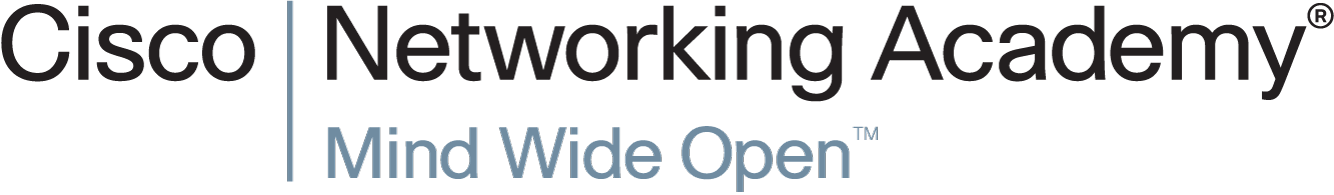 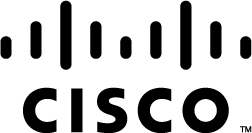 Section 1.1New Terms and Commands
client
collaborative learning spaces
global communities
human network
network collaboration services
network of networks
peer-to-peer network
server
[Speaker Notes: New Terms and Commands]
Section 1.2New Terms and Commands
broadband cable
broadband DSL
business DSL
cable
cellular
dedicated leased line
dial-up telephone
DSL
end devices
extranet
hardware
intermediary devices
internetworking devices
Internet Service Provider (ISP)
Intranet
leased lines
Local Area Network (LAN)
logical topology diagrams
medium
Metropolitan Area Network (MAN)
metro Ethernet
network access devices
network interface card (NIC)
network media
physical port, interface
physical topology diagrams
satellite
security devices
service provider (SP)
software
Storage Area Network (SAN)
TelePresence endpoint
teleworkers
topology diagram
VoIP phones
Wide Area Network (WAN)
Wireless LAN (WLAN)
[Speaker Notes: New Terms and Commands]
Section 1.3New Terms and Commands
availability
circuit switched networks
content security
converged network
data confidentiality
data integrity
delay
Denial of Service (DoS)
encrypting data
fault tolerance
hierarchical layered structure
intelligent information network
network architecture
network bandwidth
network congestion
network infrastructure security
packet loss
packet switched networks
packets
Quality of Service (QoS)
queue
redundancy
routing function
scalability
user authentication
[Speaker Notes: New Terms and Commands]
Section 1.4New Terms and Commands
access control lists (ACL)
adware
Bring Your Own Deice (BYOD)
cloud computing
data centers
data interception and theft
hacker attacks
identity theft
intrusion prevention systems (IPS)
multiple layers of security
multitasking
online collaboration
person-to-person video calling
powerline networking
server clusters
server farms
smart home technology
spyware
Trojan horses
video conferencing
virtual private networks (VPNs)
virtualization
viruses
wireless broadband service
wireless internet service provider (WISP)
wireless local area networks (WLAN)
worms
zero-day attacks
[Speaker Notes: New Terms and Commands]